Видоизменения корней
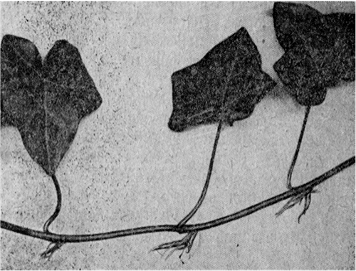 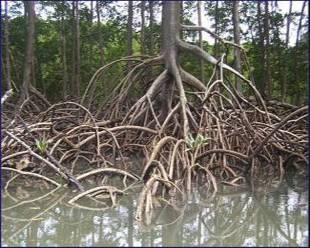 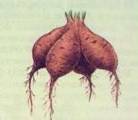 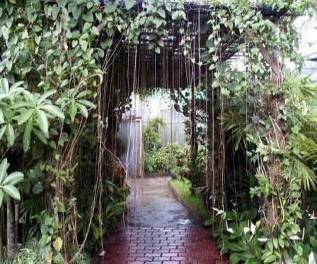 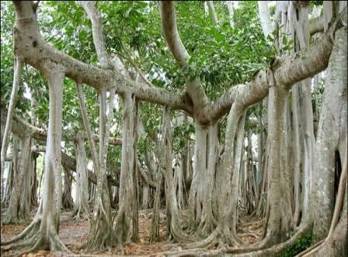 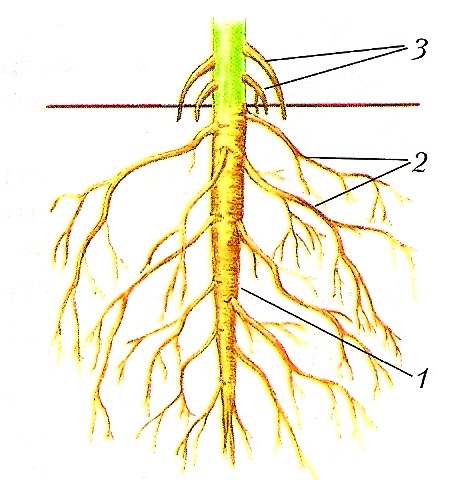 Типы корневых систем
Корневая система —  это совокупность всех корней растения.
Мочковатая
Ветвистая
Стержневая
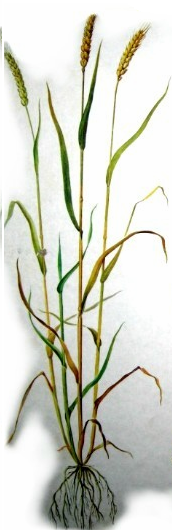 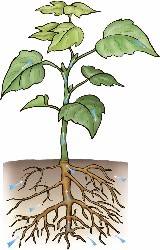 ЗОНЫ КОРНЯ
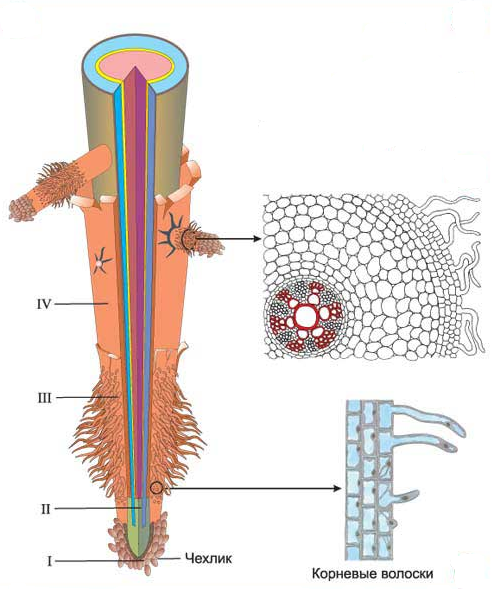 Зона проведения
Зона всасывания
Зона роста
Зона деления
Корневой чехлик
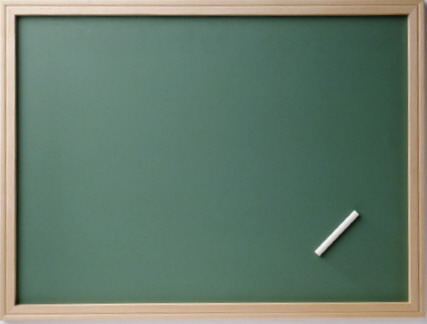 Корнеплоды
Запасные питательные вещества откладываются
 (в паренхиме , вторичной коре или древесине) и используются при возобновлении роста.
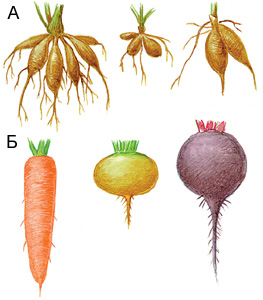 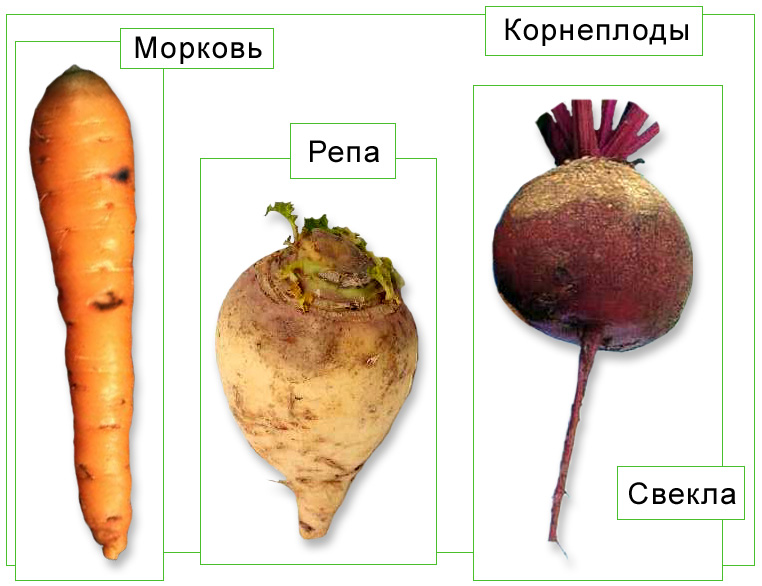 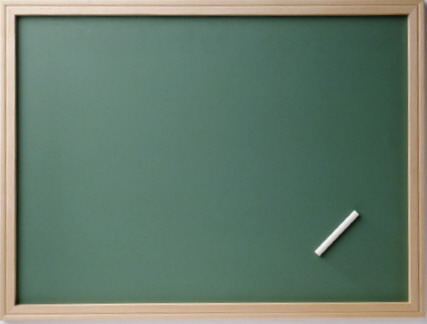 Корнеклубни
Образуются на боковых или придаточных корнях
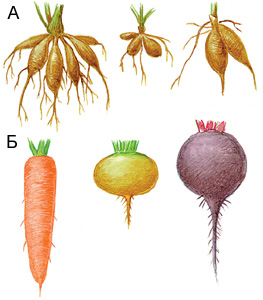 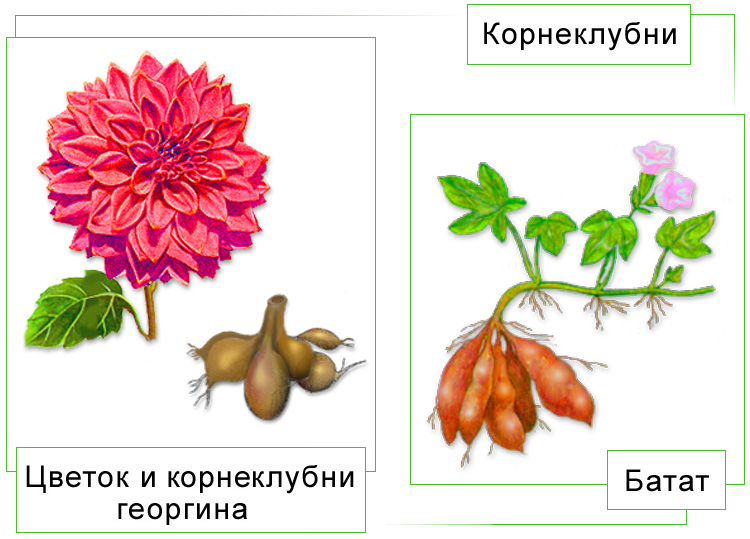 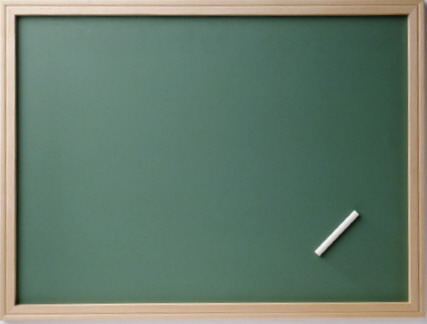 Воздушные корни (растения - эпифиты)
Относятся к придаточным, поглощают влагу из воздуха.
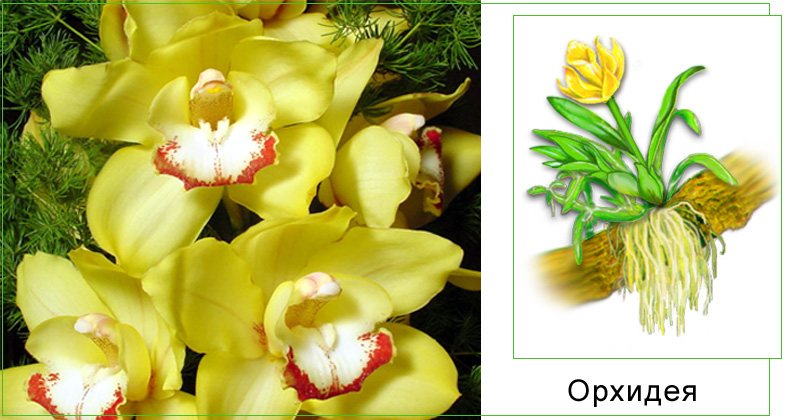 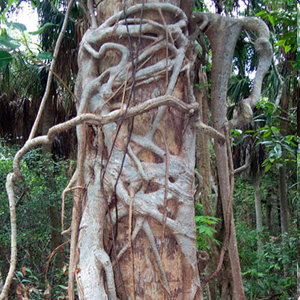 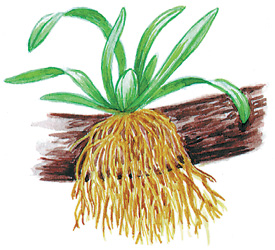 Эпифиты  - растения с воздушными корнями, которые поселяются на других растениях, но не паразитируют.
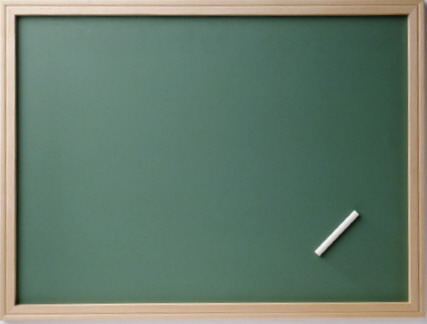 Опорные корни
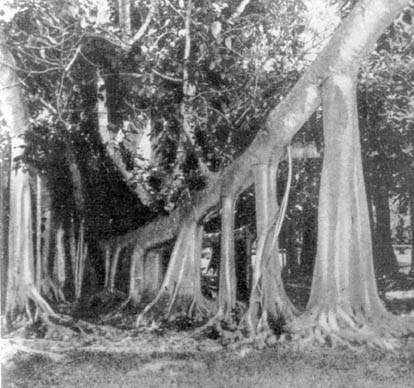 Развиваются из придаточных корней, удерживают и питают крону дерева
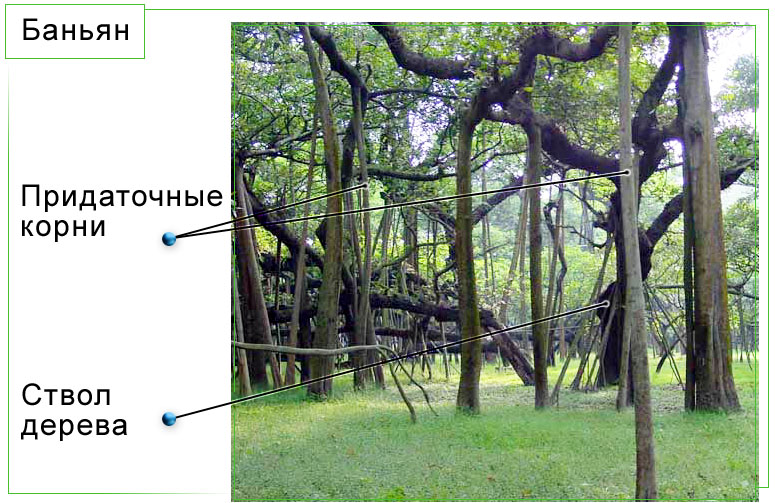 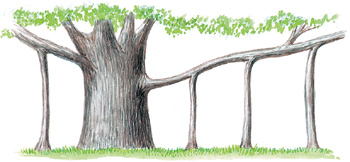 Корни-подпорки у бадьяна
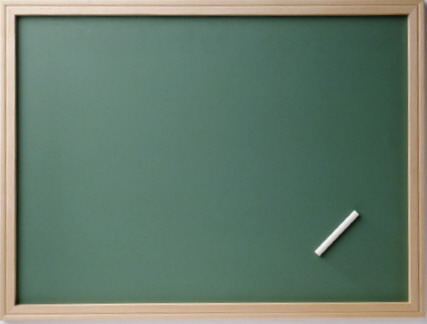 Корни - прицепки
Это придаточные корни, которые прикрепляются к растениям, к стенам домов, удерживая растение в вертикальном положении.
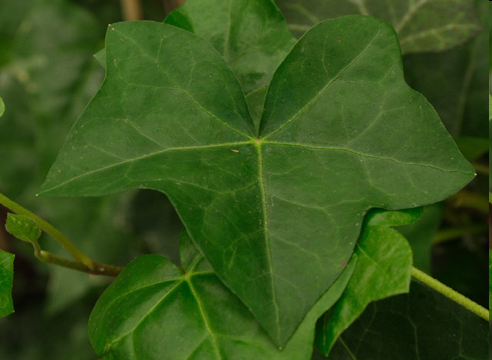 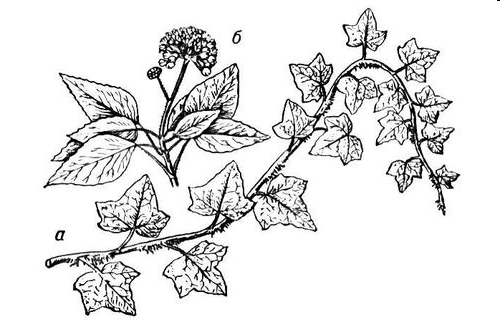 Плющ
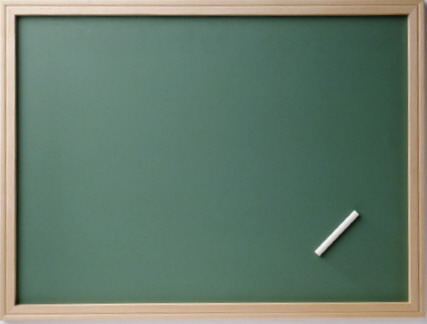 Корни – присоски (гаустории)
Встречаются у растений-паразитов. Прорастают в тело растения-хозяина и поглощают органические вещества и воду.
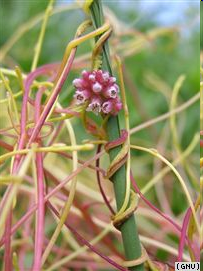 Повилика
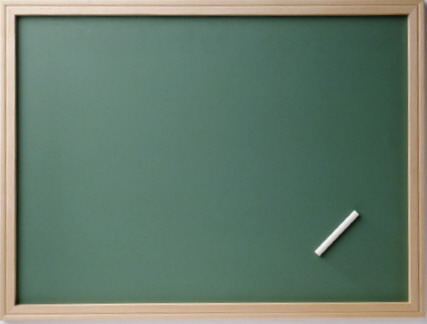 Дыхательные корни
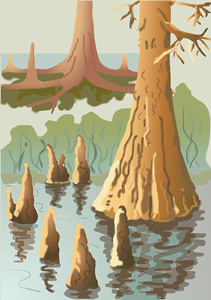 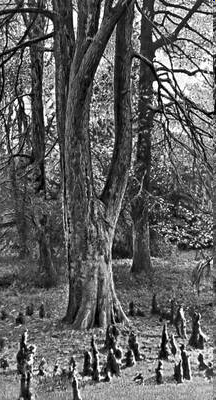 Болотный кипарис
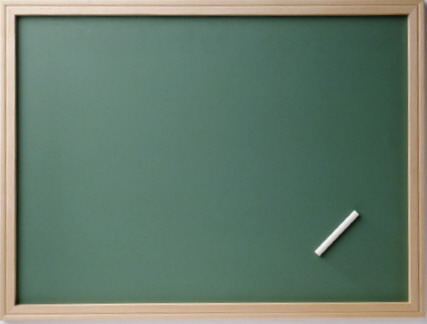 Змеевидные корни
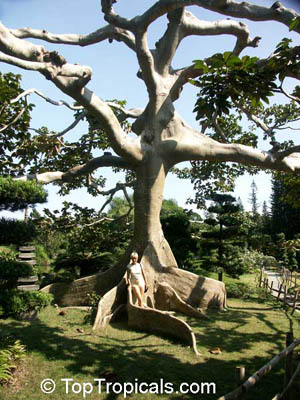 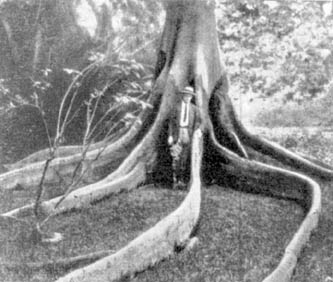 Сейба
Симбиоз – сожительство,  «совместно»симбиоз гриба и корня получило название грибокорень, или микориза (гречес. «микос» – гриб, «риза» - корень)
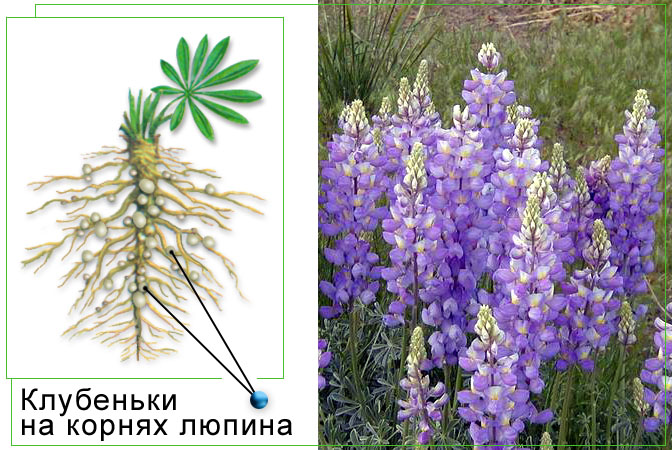 Работа с учебником
Дополни схему стр.60
Экологические факторы, определяющие рост корней растений
Температура    Вода    Воздух   Почва
Домашнее заданиечитать параграф  20,21 ответить на вопросы стр.60, 63